SUSEC Kriskommunikation
Kriskommunikation: viktiga punkter att beakta när incidenthantering pga. pandemin måste ske utanför campus
Innan krisen
Ingen kris är den andra lik, ofta kan du inte lösa det på rutin.

Man kan inte bygga en organisation utifrån bestämda kris scenarier.

Ofta stela processer och linjeorganisationer som skall hantera alla typer av kriser.
Innan krisen?
Känner sig någorlunda förberedd på kända kriser.

Litar på andra också är förberedda.

Min organisation kan styra processen.
Innan krisen
De flesta kriser går att förutse om man medvetet söker efter små signaler om att något inte är bra.

Vara väldigt lyhörd på signaler att något inte stämmer. 

Tänk övergripande.
Under krisen
Alla vill hjälpa till men fungera vi som grupp ?
Under krisen
Vilken organisation/resurser finns det tillgängligt.
Finns det intressenter som man måste involvera eller ta hänsyn till.
Är man beroende av annan verksamhet/organisation.
Vem är det som bestämmer.
Ändras organisation utifrån händelseförloppet
Hur återgår ni till normal organisation
Vem säkerställer att händelsen följs upp.
Under krisen, Retorik (vad har hänt)
Hur skall ni hantera kriskommunikationen och skall ni ha samma retorik oberoende vilka som är mottagare ?

1. Logos 	: Rationell strategi i sitt agerande. 
 		”När strömbrytaren slogs av stannade datorn”
2 Pathos 	: Känslomässig strategi i sitt agerande
		”IT tekniken har haft det svårt den sista tiden”
3 Ethos	: Förtroendeskapande i sitt agerande
		”Vi har under de senaste 10 åren aldrig tidigare slagit av 		en strömbrytare”.
Under krisen (Lyckad bemötande)
1. Den överensstämmer med verkligheten
2. Den är uppriktig
3. Rätt tidpunkt
4. Frivillig
5. Når alla intressenter
6 Framförs i lämpligt format
Under krisen (Kommunikationsvägar)
Intern och eller externa intressenter
tidningar, e-post, radio, skriftligen, personalavdelningen, chefen, etc 
Vem eller vilka skall informera vem
Berör krisen flera organisationer/enheter och hur fördelas ansvaret mellan dessa.
Finns det någon sammanhållande organisation.
Vilka berörs av krisen
Kriskommunikationsplan
Verksamhet. 
Intressegrupper, interna och externa.
Kommunikations kanaler
Nuvarande identifierade risker som hanteras i planen
Olika typer av kriser 
Exempel rubriker: Faser, Åtgärder, Kanaler, Ansvarig, Hastighet, Turordning
Eventuell vald retorik
Kriskommunikationsplan
Verksamhet.


 
Intressegrupper, interna och externa.
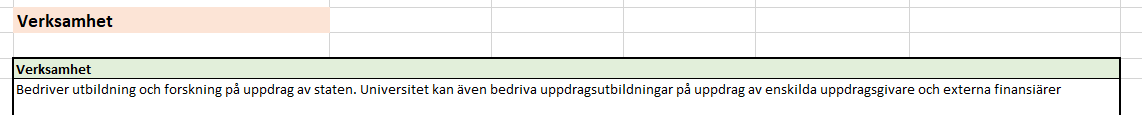 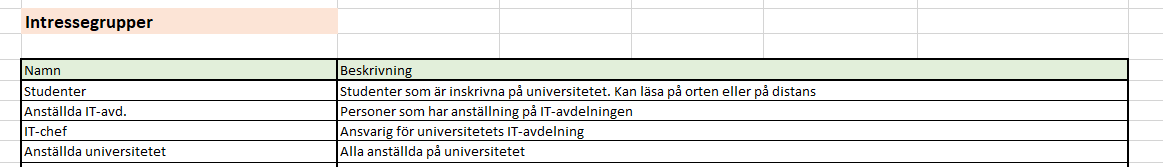 Kriskommunikationsplan
Kommunikations kanaler



Nuvarande identifierade risker som hanteras i planen
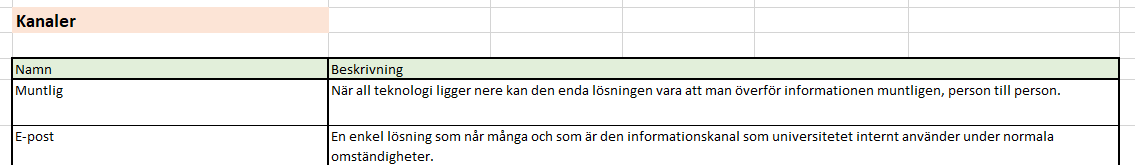 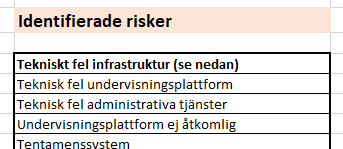 Kriskommunikationsplan
Kriskommunikationsplan
Eventuell vald retorik ”Vi som myndighet skall alltid använda oss av
I första hand av Logos (Saklig) och om möjligt Ethos
(Förtroendeskapande) i vår kriskommunikation

Undantag … ?
Efter krisen ”Bemöta anklagelse” (Apologistrategier)
1. Be om nåd (okunskap, otur, tvång)

2 Förneka sitt ansvar (omständigheter, beror på någon annan)

3  Skylla på någon annan (någon annan har gjort något)

4 Var tvungen att välja mellan 2 onda ting.